活出生命的光彩
腓立比2:12-18
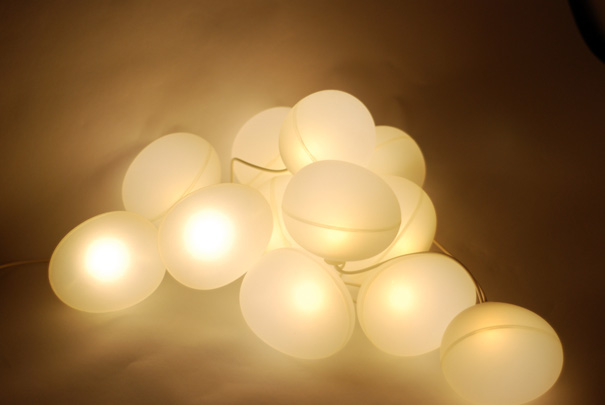 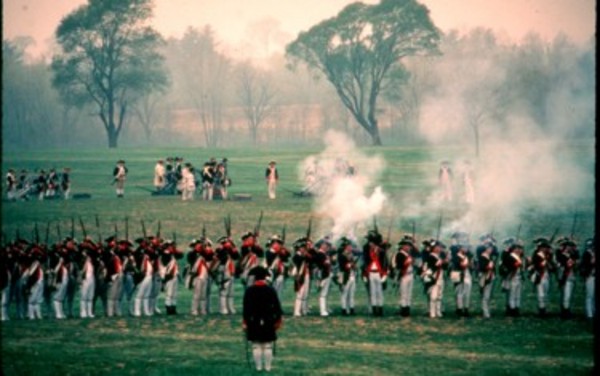 Valley Forge, Pennsylvania
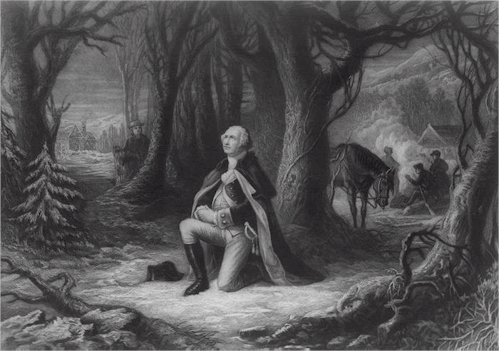 在嚴冬中別無所有，惟賴希望和品德能夠繼續生存……
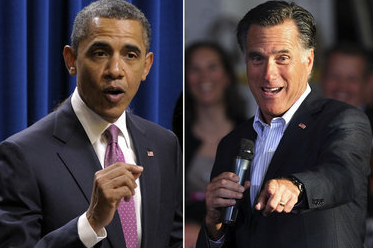 「以耶和華為神的、那國是有福的」			詩篇33:12
一、努力見證救恩
12 這樣看來、我親愛的弟兄、你們既是常順服的、不但我在你們那裏、就是我如今不在你們那裏、更是順服的。

13 就當恐懼戰兢、作成你們得救的工夫，因為你們立志行事、都是神在你們心裏運行、為要成就他的美意。 
						 (腓2:12-13)
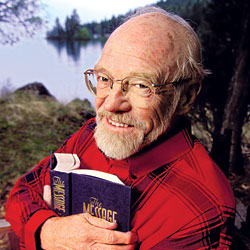 A long obedience in the same direction.

在同一方向的長期順服
要努力不懈的操練順服，顯明是得救的基督徒。
二、如光照耀世界
14 凡所行的、都不要發怨言、起爭論。

15 使你們無可指摘、誠實無偽、在這彎曲悖謬的世代、作神無瑕疵的兒女，你們顯在這世代中、好像明光照耀。

16 將生命的道表明出來、叫我在基督的日子、好誇我沒有空跑、也沒有徒勞。
					  (腓2:14-16)
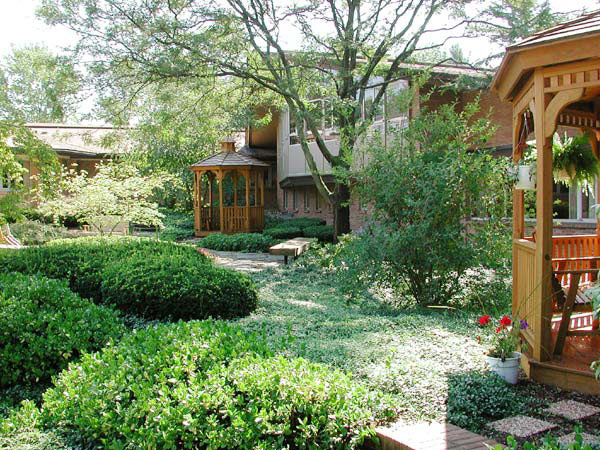 食物很難吃
木板床很硬
日子很無聊
我要離開這裡
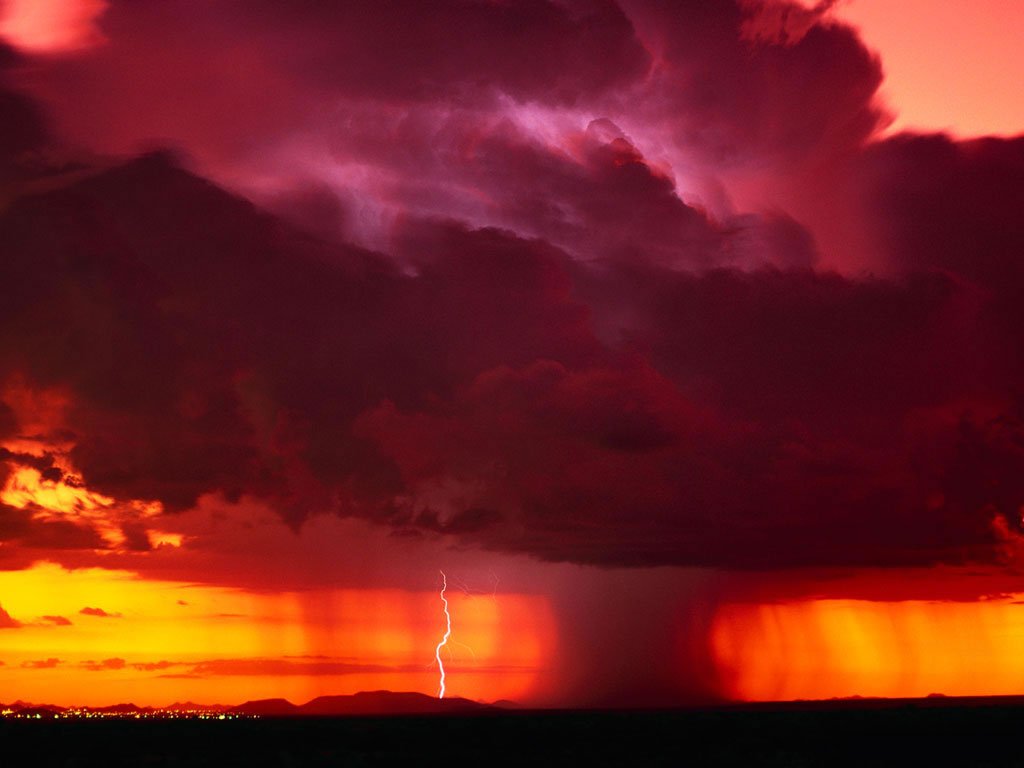 誠實無偽、在這彎曲悖謬的世代、作神無瑕疵的兒女，你們顯在這世代中、好像明光照耀、將生命的道表明出來。  (腓2:15)
三、甘願獻為奠祭
17我以你們的信心為供獻的祭物，我若被澆奠在其上、也是喜樂，並且與你們眾人一同喜樂。

18你們也要照樣喜樂、並且與我一同喜樂。					    (腓2:17-18)
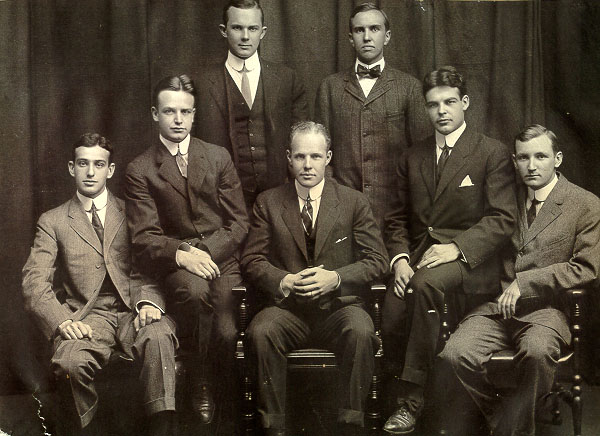 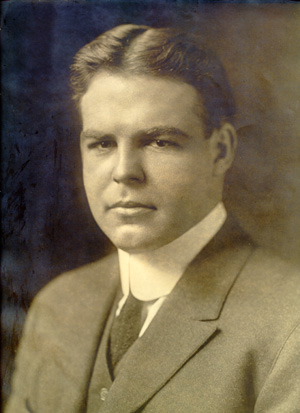 William Borden
(1887-1913)
威廉波頓與同學
參加「學生志願宣教運動大會」
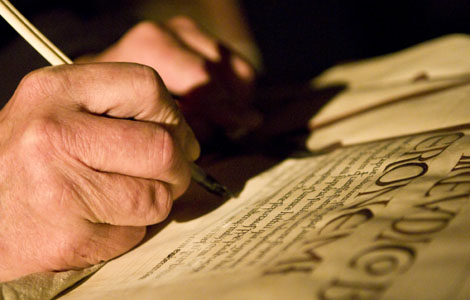 No Reserves 不保留
No Retreats 不退縮
No Regrets  不後悔
結論：
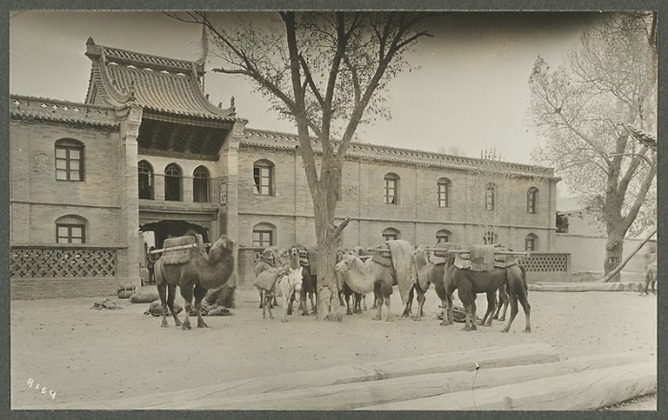 Borden Memorial Hospital
努力做工，藉由主的愛觸動人心，讓人在我們的身上看見耶穌。
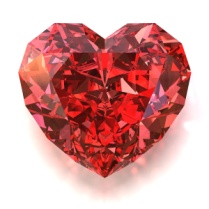